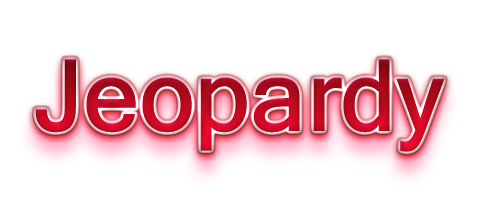 Vắc-xin Ngừa COVID19
[Speaker Notes: Created by Educational Technology Network. www.edtechnetwork.com 2009]
Câu Hỏi về Bệnh Tật - 10
Người mắc bệnh mạn tính như tiểu đường hoặc bệnh phổi____________bị bệnh nặng hơn nếu họ bị nhiễm virus COVID19. 
A. Không có nguy cơ 
B. Có nguy cơ thấp hơn rất nhiều 
C. Có nguy cơ cao hơn rất nhiều
Câu Trả Lời về Bệnh Tật - 10
C.  Có nguy cơ cao hơn rất nhiều
Thông tin: Các bệnh trạng nghiêm trọng về tim, bệnh thận mạn tính, ung thư, bệnh hồng cầu hình liềm, bệnh tiểu đường Type 2, bệnh phổi, người đang hoặc từng hút thuốc trước đây và có tình trạng suy giảm miễn dịch, tất cả đều khiến họ có nhiều khả năng bị bệnh nặng do COVID19.   Xem danh sách đầy đủ.
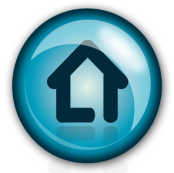 Câu Hỏi về Bệnh Tật - 20
Nếu quý vị đã từng bị COVID19, quý vị không thể bị tái nhiễm.  
A.  Đúng
B.  Sai
Câu Trả Lời về Bệnh Tật - 20
A.  SAI
Thông tin: Các bằng chứng hiện tại cho thấy việc tái nhiễm virus COVID19 không phổ biến trong 6-8 tháng sau lần nhiễm đầu tiên.  Tuy nhiên, các chuyên gia không biết chắc chắn khả năng bảo vệ này kéo dài trong bao lâu và một người vẫn có thể bị nhiễm COVID nhiều lần. Khả năng tái nhiễm sẽ tăng lên đối với những người chưa được chích ngừa.
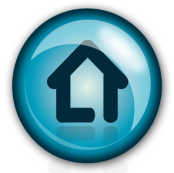 Câu Hỏi về Bệnh Tật - 30
Đúng hay Sai: Các triệu chứng COVID19 có thể kéo dài hàng tuần và thậm chí hàng tháng.
Câu Trả Lời về Bệnh Tật - 30
ĐÚNG.
Thông tin: COVID kéo dài bao gồm một loạt các triệu chứng có thể kéo dài vài tuần hoặc vài tháng sau lần nhiễm COVID đầu tiên.  Các triệu chứng có thể bao gồm mệt mỏi, sương mù não, mất khứu giác, thay đổi tâm trạng và đau khớp hoặc đau cơ.
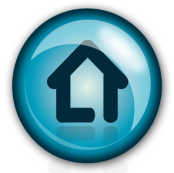 Câu Hỏi về Bệnh Tật - 40
Các kháng thể đơn dòng có thể có sẵn như là một phương pháp điều trị COVID19 cho những người đã có kết quả xét nghiệm dương tính với COVID19 và: 
A.  Trên 12 tuổi và nặng hơn 88 pound
B.  Có các triệu chứng COVID nhẹ hoặc trung bình
C.  Được coi là có nguy cơ cao phải nhập viện vì COVID
D.  Tất cả các mục ở trên
Câu Trả Lời về Bệnh Tật - 40
D.  Tất cả các mục ở trên
Thông tin: Phương pháp điều trị bằng kháng thể đơn dòng bắt chước phản ứng của hệ miễn dịch của chúng ta đối với virus gây ra COVID19.  Ngoài việc được sử dụng cho những người đã có kết quả xét nghiệm dương tính với COVID, cũng có thể dùng kháng thể đơn dòng cho người từ 12 tuổi trở lên và người bị phơi nhiễm hoặc có nguy cơ cao bị phơi nhiễm (chẳng hạn như ở những nơi tập trung đông đúc) và những người: chưa được chích ngừa hoặc chích ngừa chưa đầy đủ HOẶC người đã được chích ngừa đầy đủ nhưng dự kiến sẽ không có đáp ứng miễn dịch mạnh vì mắc bệnh suy giảm miễn dịch hoặc đang dùng thuốc ức chế miễn dịch.
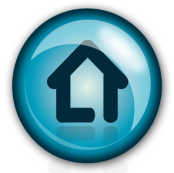 Câu Hỏi về Cách Thức Vắc-xin Hoạt Động - 10
Vắc-xin COVID19 có chứa:
A.  Virus 
B.  Thịt lợn và các sản phẩm từ thịt lợn 
C.  Vi chíp 
D.  A, B & C 
E.  Không mục nào ở trên
Câu Trả Lời về Cách Thức Vắc-xin Hoạt Động - 10
E.  Không mục nào ở trên
Thông tin: Vắc-xin không chứa thịt lợn, các sản phẩm động vật, vi chíp, tế bào thai nhi hoặc virus sống.  Vắc-xin không khiến quý vị mắc bệnh COVID19 hoặc thay đổi DNA của quý vị.
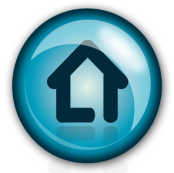 Câu Hỏi về Cách Thức Vắc-xin Hoạt Động - 20
Loại vắc-xin của hãng nào chỉ cần tiêm một mũi?
A. J & J 
B. Pfizer/Comirnaty
C. Moderna
Câu Trả Lời về Cách Thức Vắc-xin Hoạt Động - 20
A. J & J 
Thông tin: Vắc-xin của J&J chỉ yêu cầu tiêm một mũi.  Pfizer/Comirnaty và Moderna yêu cầu tiêm mũi thứ hai 3 hoặc 4 tuần và tối đa 6 tuần sau mũi đầu tiên.
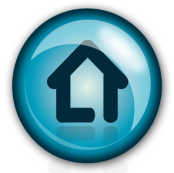 Câu Hỏi về Cách Thức Vắc-xin Hoạt Động - 30
Đúng hay sai: Thật không bình thường khi virus COVID19 có nhiều biến thể khác nhau xuất hiện.
Câu Trả Lời về Cách Thức Vắc-xin Hoạt Động - 30
SAI.
Thông tin: Virus sẽ liên tục thay đổi thông qua đột biến.  Đôi khi các biến thể mới xuất hiện và sau đó biến mất.  Những lúc khác, các biến thể mới vẫn tồn tại.  Cách tốt nhất để làm chậm sự xuất hiện của các biến thể mới là giảm sự lây lan của bệnh, bao gồm cả việc chích ngừa.
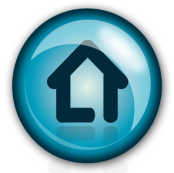 Câu Hỏi về Cách Thức Vắc-xin Hoạt Động - 40
Giống như các loại vắc-xin khác, vắc-xin ngừa VID19 dạy cho cơ thể chúng ta cách___________ và _________ loại virus corona gây ra COVID19.  
A. Tạo/phát triển 
B. Nhận ra/tăng cường 
C. Nhận ra/chống lại
Câu Trả Lời về Cách Thức Vắc-xin Hoạt Động - 40
C. Nhận ra/chống lại
Thông tin: Các loại vắc-xin dạy cơ thể quý vị tạo ra một loại protein vô hại, trông giống như protein trong virus COVID19.  Cơ thể của quý vị phản ứng với protein này và tạo ra các tế bào chống lại bệnh tật và kháng thể có thể nhận ra và chống lại virus COVID19.
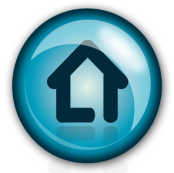 Câu Hỏi về Phát Triển Vắc-xin - 10
Vắc-xin Johnson & Johnson được phát triển dựa trên nhiều thập kỷ nghiên cứu về vắc-xin dựa trên công nghệ ____________.
A. Adenovirus 
B. mRNA 
C. Tái tạo
Câu Trả Lời về Phát Triển Vắc-xin - 10
A. Adenovirus 
Thông tin: Vắc-xin J&J được phát triển dựa trên nghiên cứu về adenovirus, trong khi vắc-xin Pfizer/Comirnaty và Moderna dựa trên nghiên cứu về mRNA.
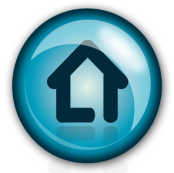 Câu Hỏi về Phát Triển Vắc-xin - 20
Đúng hay sai: Vắc-xin ngừa COVID19 đã trải qua tất cả các bước để thử nghiệm và kiểm tra độ an toàn, không có bước nào bị bỏ qua.
Câu Trả Lời về Phát Triển Vắc-xin - 20
ĐÚNG
Thông tin: Dựa trên các nghiên cứu trước đây, với sự tài trợ của liên bang và tỷ lệ nhiễm COVID19 cao trong cộng đồng đã khiến cho các loại vắc-xin này được phát triển nhanh chóng.  Sau khi vắc-xin vượt qua các thử nghiệm lâm sàng, chúng sẽ được gửi để xin cấp phép từ Cục Quản Lý Thực Phẩm & Dược Phẩm (FDA).  Không có khâu nào bị cắt bỏ trong quá trình phát triển, đánh giá an toàn hoặc cấp phép vắc-xin.
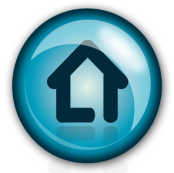 Câu Hỏi về Phát Triển Vắc-xin - 30
Đã có nỗ lực đầy quyết tâm để thu tuyển _________________ tham gia vào các thử nghiệm lâm sàng này. 
A. Những người da màu 
B. Nhân viên chính phủ 
C. Nhân viên y tế
Câu Trả Lời về Phát Triển Vắc-xin - 30
A. Những người da màu 
Thông tin: Đối với vắc-xin Pfizer/Comirnaty, Moderna và J&J, khoảng một phần ba (1/3) số người tham gia nghiên cứu ở Mỹ là người da màu.
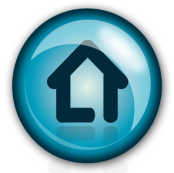 Câu Hỏi về Phát Triển Vắc-xin - 40
FDA đã cấp một giấy phép có tên là ________________________ để sử dụng mỗi loại vắc-xin.  
A. Giấy Phép Cấp Phát Nhanh 
B. Giấy Phép Sử Dụng Công Bằng 
C. Giấy Phép Sử Dụng Khẩn Cấp
Câu Trả Lời về Phát Triển Vắc-xin - 40
C. Giấy Phép Sử Dụng Khẩn Cấp
Thông tin: Pfizer/Comirnaty hiện đã được FDA cấp phép đầy đủ để sử dụng cho những người từ 16 tuổi trở lên.  Vắc-xin này hiện vẫn được cấp Giấy Phép Sử Dụng Khẩn Cấp cho thanh thiếu niên từ 12-15 tuổi và liều thứ 3 cho những người bị suy giảm miễn dịch.
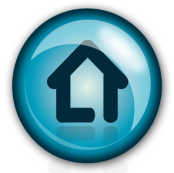 Câu Hỏi về Khi Nào Cần Chích Ngừa - 10
Đúng hay Sai: Quý vị có thể chích ngừa COVID19 khi đang bị bệnh do nhiễm COVID19.
Câu Trả Lời về Khi Nào Cần Chích Ngừa - 10
SAI.
Thông tin: Nếu bị nhiễm COVID, quý vị nên đợi cho đến khi khỏi bệnh và không cần phải cô lập nữa trước khi chích ngừa.  Quý vị không thể tiêm vắc-xin trong khi nhập viện do bị nhiễm COVID19.   Nếu đang trong tình trạng cách ly theo dõi do phơi nhiễm COVID19 đã biết, quý vị nên đợi cho đến khi quá trình cách ly kết thúc trước khi chích ngừa.
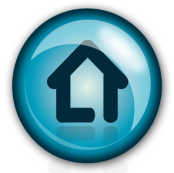 Câu Hỏi về Khi Nào Cần Chích Ngừa - 20
Đúng hay Sai: Những người đang mang thai và cho con bú không nên chích ngừa.
Câu Trả Lời về Khi Nào Cần Chích Ngừa - 20
SAI.
Thông tin: CDC đã đặc biệt khuyến cáo rằng những người mang thai nên chích ngừa.  Hiện tại không có bằng chứng cho thấy có bất kỳ loại vắc-xin nào, bao gồm cả vắc-xin ngừa COVID-19, gây ra các vấn đề về khả năng sinh sản (vấn đề khi cố gắng thụ thai) ở phụ nữ hoặc nam giới.  Chúng tôi khuyến khích mọi người tham vấn với nhà cung cấp dịch vụ y tế của họ để trao đổi mọi câu hỏi hoặc mối quan ngại mà họ có thể có.
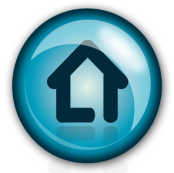 Câu Hỏi về Khi Nào Cần Chích Ngừa - 30
Đúng hay Sai: Hiện tại, chưa có vắc-xin dành cho trẻ em dưới 12 tuổi.
Câu Trả Lời về Khi Nào Cần Chích Ngừa - 30
ĐÚNG.
Thông tin: Mặc dù không có thời hạn chắc chắn, OHA đang lên kế hoạch cho khả năng FDA và CDC cấp Giấy Phép Sử Dụng Khẩn Cấp (EUA) vắc-xin COVID cho trẻ em từ 5-11 tuổi vào Tháng Mười và EUA cho trẻ từ 6 tháng đến 4 tuổi vào Tháng Mười Một hoặc Tháng Mười Hai.
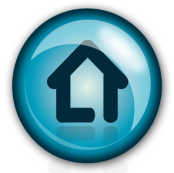 Câu Hỏi về Khi Nào Cần Chích Ngừa - 40
Đúng hay Sai: Bất cứ ai muốn đều có thể tiêm liều vắc-xin tăng cường.
Câu Trả Lời về Khi Nào Cần Chích Ngừa - 40
SAI. 
Thông tin: Tiêm liều tăng cường của vắc-xin Pfizer được khuyến cáo thực hiện sáu tháng sau liều thứ hai cho những người ban đầu đã tiêm vắc-xin Pfizer và (a) 65 tuổi trở lên, (b) sống trong các cơ sở chăm sóc dài kỳ, (c) trên 18 tuổi và có bệnh nền, (d) ở độ tuổi 50-64 tuổi và có nguy cơ gia tăng do bất bình đẳng xã hội, hoặc (e) có nguy cơ gia tăng do công việc của họ (giáo viên, nhân viên cửa hàng tạp hóa, nhân viên y tế, v.v.).  Vui lòng liên hệ với nhà cung cấp dịch vụ chăm sóc sức khỏe, nhà thuốc của quý vị hoặc gọi 2-1-1 để đặt lịch hẹn tiêm mũi tăng cường.
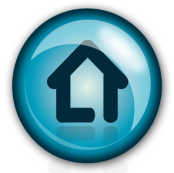 Câu Hỏi về Sau Khi Chích Ngừa - 10
Một số triệu chứng thường gặp sau khi chích ngừa là gì?
A.  Ho và hắt hơi
B.  Chảy nước mũi 
C.  Đau và mệt mỏi
Câu Trả Lời về Sau Khi Chích Ngừa - 10
C.  Đau và mệt mỏi  
Thông tin: Mọi người có thể bị đau nhức tại chỗ tiêm hoặc mệt mỏi sau khi chích ngừa.  Ho, hắt hơi và sổ mũi là các triệu chứng phổ biến của nhiễm COVID19.
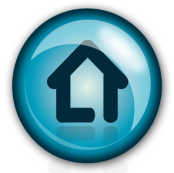 Câu Hỏi về Sau Khi Chích Ngừa - 20
Quý vị được yêu cầu làm gì sau khi được chích ngừa?
A.  Uống nhiều nước 
B.  Ở lại cơ sở chích ngừa trong 15 phút sau khi tiêm vắc-xin 
C.  Tập thể dục trong 10 phút
Câu Trả Lời về Sau Khi Chích Ngừa - 20
B.  Ở lại cơ sở chích ngừa trong 15 phút sau khi tiêm vắc-xin 
Thông tin:  Khoảng thời gian quan sát 15 phút sau khi chích ngừa sẽ cho phép nhân viên y tế đảm bảo rằng quý vị không có phản ứng dị ứng với vắc-xin.
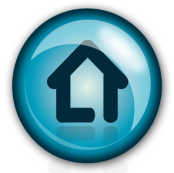 Câu Hỏi về Sau Khi Chích Ngừa - 30
Dù đã chích ngừa hay chưa, mọi người cần thực hành:
A.  Ở trong nhà vào ban ngày 
B.  Rửa tay, đeo khẩu trang và duy trì giãn cách vật lý 
C.  Tiếp tục cuộc sống như bình thường vì đại dịch đã kết thúc
Câu Trả Lời về Sau Khi Chích Ngừa - 30
B.  Rửa tay, đeo khẩu trang và duy trì giãn cách vật lý 
Thông tin: Biến thể Delta rất dễ lây lan.  Một số dữ liệu cho thấy biến thể Delta có thể gây ra bệnh nặng hơn ở những người chưa được chích ngừa.  Những người được chích ngừa đầy đủ bị nhiễm thoát miễn dịch do biến thể Delta có thể lây lan virus sang người khác, nhưng trong khoảng thời gian ngắn hơn so với người chưa chích ngừa.  Những cách để ngăn chặn sự lây lan bao gồm đeo khẩu trang, duy trì giãn cách vật lý, rửa tay và chích ngừa.
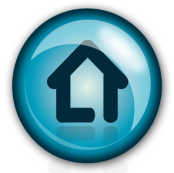 Câu Hỏi về Sau Khi Chích Ngừa - 40
Đúng hay Sai: Nếu quý vị đã chích ngừa, quý vị không có khả năng bị nhiễm COVID19 nữa.
Câu Trả Lời về Sau Khi Chích Ngừa - 40
SAI.  
Thông tin: Ca nhiễm thoát miễn dịch là trường hợp khi một người đã chích ngừa bị nhiễm COVID19.  Vắc-xin rất hiệu quả trong việc ngăn ngừa bệnh nặng, nhập viện và tử vong, nhưng không có vắc-xin nào có hiệu quả 100%.
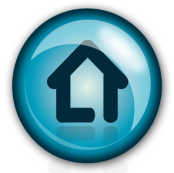 Câu Hỏi về Xét Nghiệm & Cách Ly - 10
Xét nghiệm nào sau đây nên được sử dụng để chẩn đoán tình trạng nhiễm COVID19 hiện tại?
A.  Xét nghiệm kháng thể
B.  Xét nghiệm chẩn đoán
C.  Tự xét nghiệm tại nhà
D.  B & C
Câu Trả lời về Xét Nghiệm & Cách Ly - 10
D.  Xét nghiệm chẩn đoán & Tự xét nghiệm tại nhà
Thông tin: Các xét nghiệm chẩn đoán có thể cho biết liệu quý vị có đang bị nhiễm COVID19 và cần phải tự cô lập hoặc cách ly hay không.  Bộ dụng cụ tự xét nghiệm tại nhà BinaxNOW là một loại xét nghiệm chẩn đoán.  Xét nghiệm kháng thể sẽ tìm kiếm các kháng thể mà hệ miễn dịch của quý vị tạo ra để đáp ứng với virus gây ra COVID19.  Các xét nghiệm kháng thể không nên được sử dụng để chẩn đoán đang bị nhiễm COVID19.
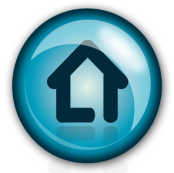 Câu Hỏi về Xét Nghiệm & Cách Ly - 20
Quý vị nên làm gì nếu quý vị đã được chích ngừa và tiếp xúc với người nhiễm COVID19 tại nơi làm việc/nhà tình thương/người thân trong gia đình, v.v.?
A.  Xét nghiệm 3-5 ngày sau khi quý vị bị phơi nhiễm
B.  Ở nhà, ngay cả khi quý vị không có triệu chứng
C.  Đeo khẩu trang ở nơi công cộng trong 14 ngày sau khi quý vị bị phơi nhiễm hoặc đến khi có kết quả xét nghiệm âm tính
D.  A & C
Câu Trả lời về Xét Nghiệm & Cách Ly - 20
D.  A & C
Thông tin: Nếu quý vị chưa chích ngừa và tiếp xúc với người nhiễm COVID19, quý vị cần cách ly tại nhà 14 ngày sau lần tiếp xúc cuối cùng với người nhiễm COVID19 và theo dõi bất kỳ triệu chứng nào có thể xuất hiện.  Nếu có thể, hãy tránh xa những người quý vị sống cùng, đặc biệt nếu họ có nguy cơ cao hơn sẽ bị bệnh nặng do COVID19.  Quý vị có thể đi xét nghiệm 5 ngày sau lần tiếp xúc cuối cùng.
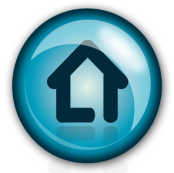 Câu Hỏi về Xét Nghiệm & Cách Ly - 30
Đúng hay sai: Nếu đã chích ngừa và có kết quả dương tính với COVID19, quý vị cần phải tự cô lập tại nhà ngay cả khi không có triệu chứng nào.
Câu Trả lời về Xét Nghiệm & Cách Ly - 30
ĐÚNG.
Thông tin: Bất kể có triệu chứng hay không, nếu quý vị đã được chích ngừa và có kết quả dương tính với COVID19, quý vị cần tự cô lập bản thân trong 10 ngày tại nhà.  Đối với những người chưa chích ngừa, quý vị cũng nên tự cô lập trong 10 ngày kể từ khi các triệu chứng xuất hiện lần đầu tiên hoặc kể từ khi có kết quả xét nghiệm COVID19 dương tính.
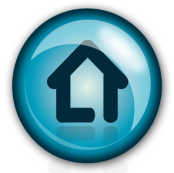 Câu Hỏi về Xét Nghiệm & Cách Ly - 40
Quý vị nên làm gì nếu con quý vị bị sổ mũi và ho?
A.  Để trẻ ở nhà nếu trẻ đã tiếp xúc gần với người nhiễm COVID19 trong 14 ngày qua và yêu cầu đánh giá y tế và/hoặc xét nghiệm
B.  Để trẻ ở nhà nếu trẻ không tiếp xúc gần với người nhiễm COVID19 trong 14 ngày qua và làm xét nghiệm.  Nếu kết quả xét nghiệm âm tính, các em có thể trở lại trường học ngay cả khi vẫn còn các triệu chứng.
C.  Nếu xét nghiệm dương tính, trẻ nên tự cô lập tại nhà 10 ngày sau khi các triệu chứng bắt đầu và cho đến khi các triệu chứng được cải thiện và hết sốt trong 24 giờ mà không cần dùng thuốc
D.  A & C
Câu Trả lời về Xét Nghiệm & Cách Ly - 40
D.  A & C
Thông tin: Nếu trẻ không tiếp xúc với người nhiễm COVID-19 trong 14 ngày qua: hãy nghỉ học ở nhà và làm xét nghiệm
Nếu kết quả âm tính: trở lại trường học sau khi các triệu chứng được cải thiện và hết sốt trong 24 giờ mà không cần dùng thuốc
Nếu dương tính: cô lập tại nhà trong 10 ngày sau khi các triệu chứng bắt đầu và cho đến khi các triệu chứng cải thiện và hết sốt trong 24 giờ mà không cần dùng thuốc
Nếu trẻ đã tiếp xúc với ai đó nhiễm COVID-19 trong 14 ngày qua
Tiếp tục ở nhà; tiến hành đánh giá y tế và/hoặc xét nghiệm
Nếu quý vị không có bác sĩ hoặc phòng khám riêng, quý vị có thể gọi 2-1-1 hoặc phòng khám Multnomah County Primary Care theo số 503-988-5558
Thông tin thêm
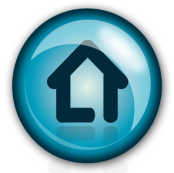